Једносмерски рад из веронауке – друго полугодиште
Посета хришћанским културним догађајима
Природњачки музеј - Хиландарски медицински кодекс и српска средњовековна медицина
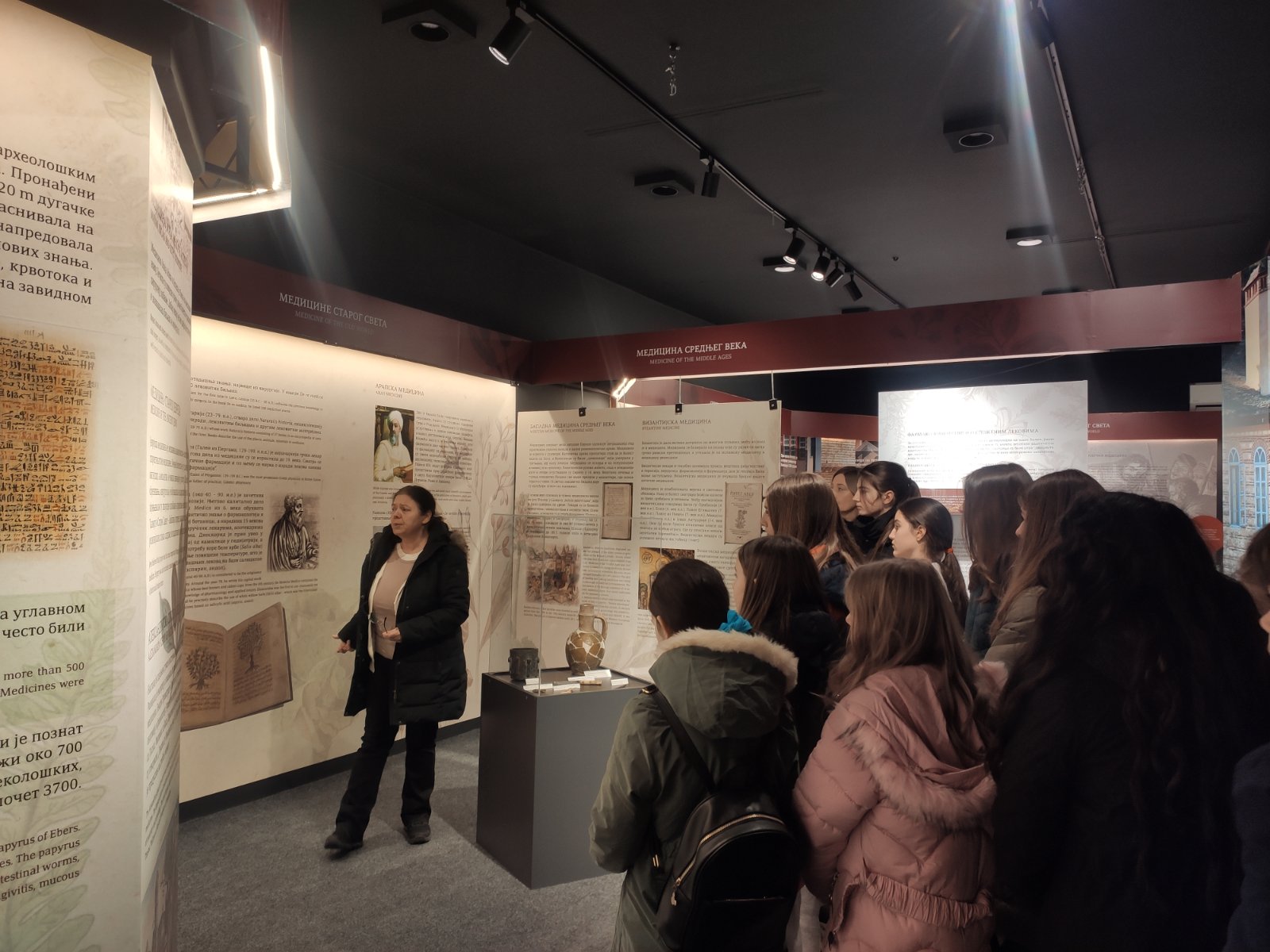 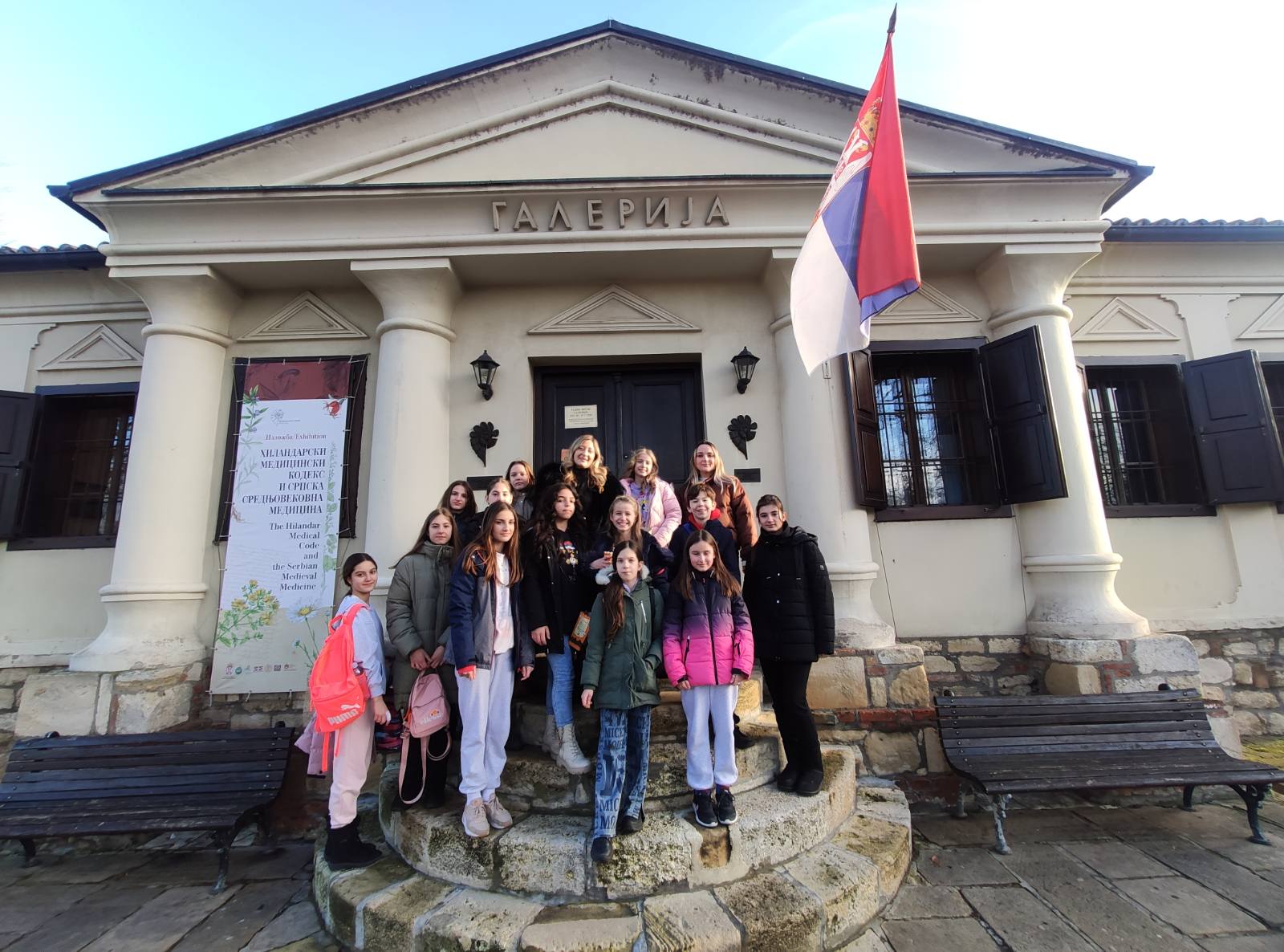 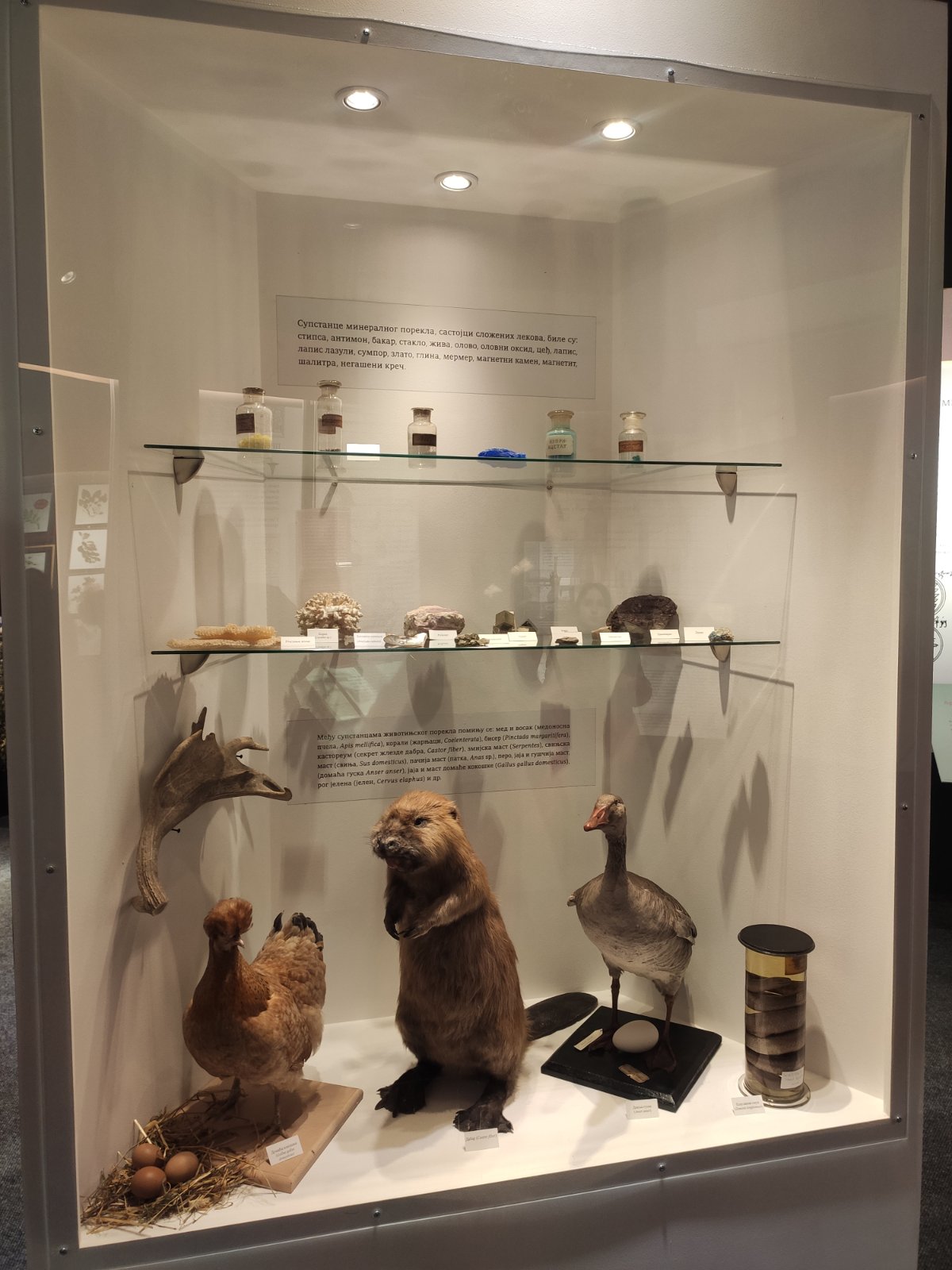 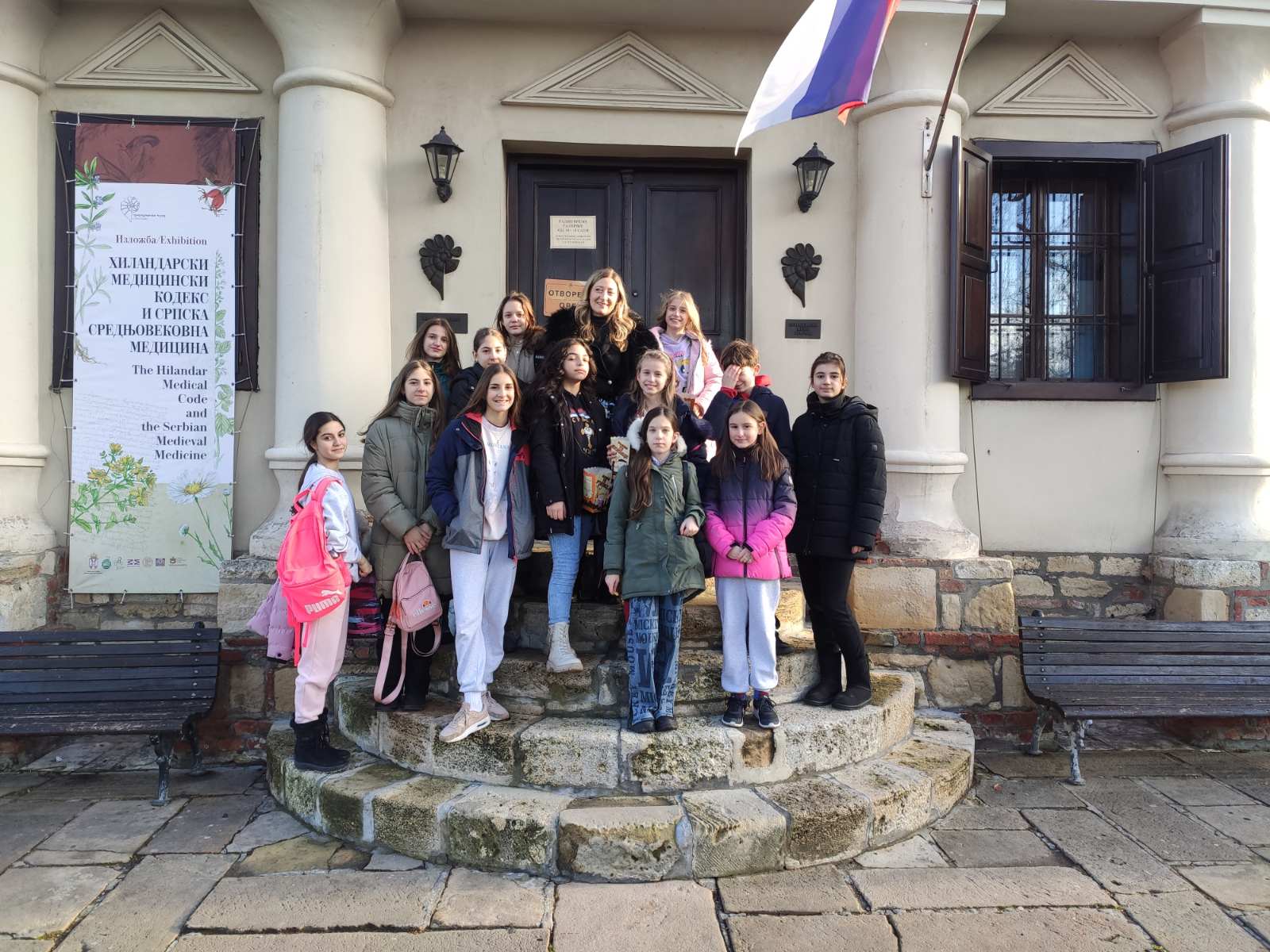 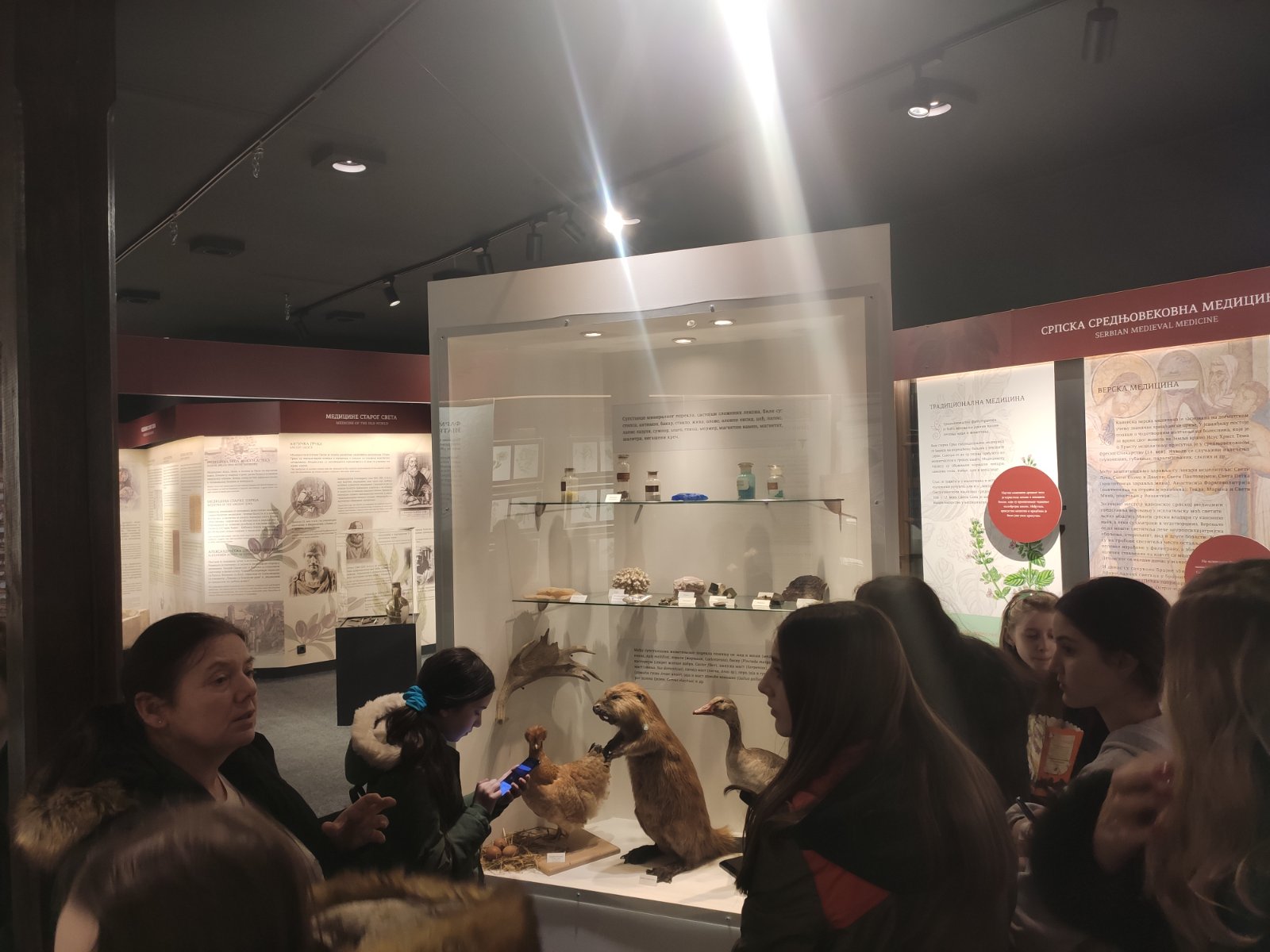 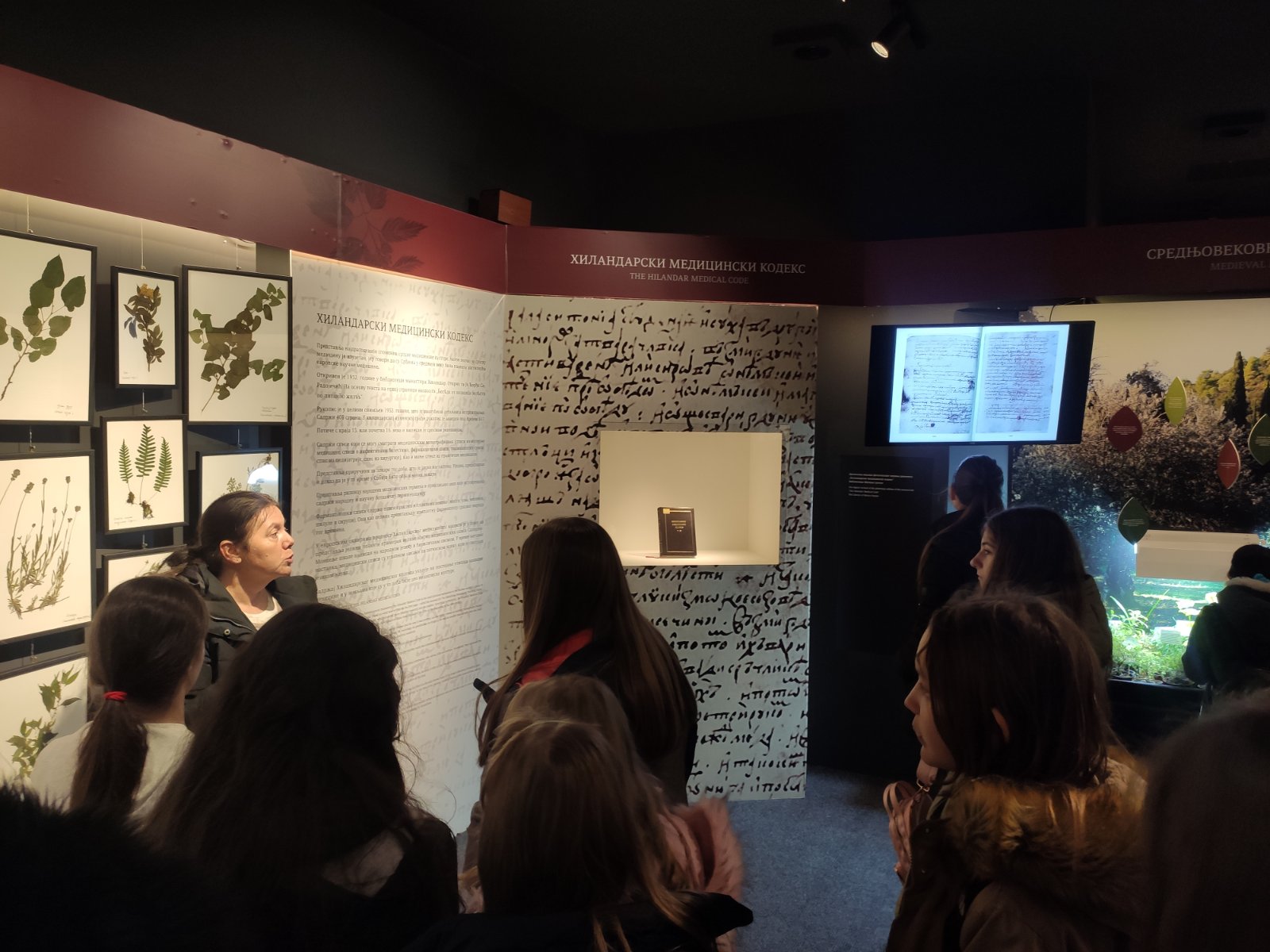 Капела Св. Петке на Калемегдану
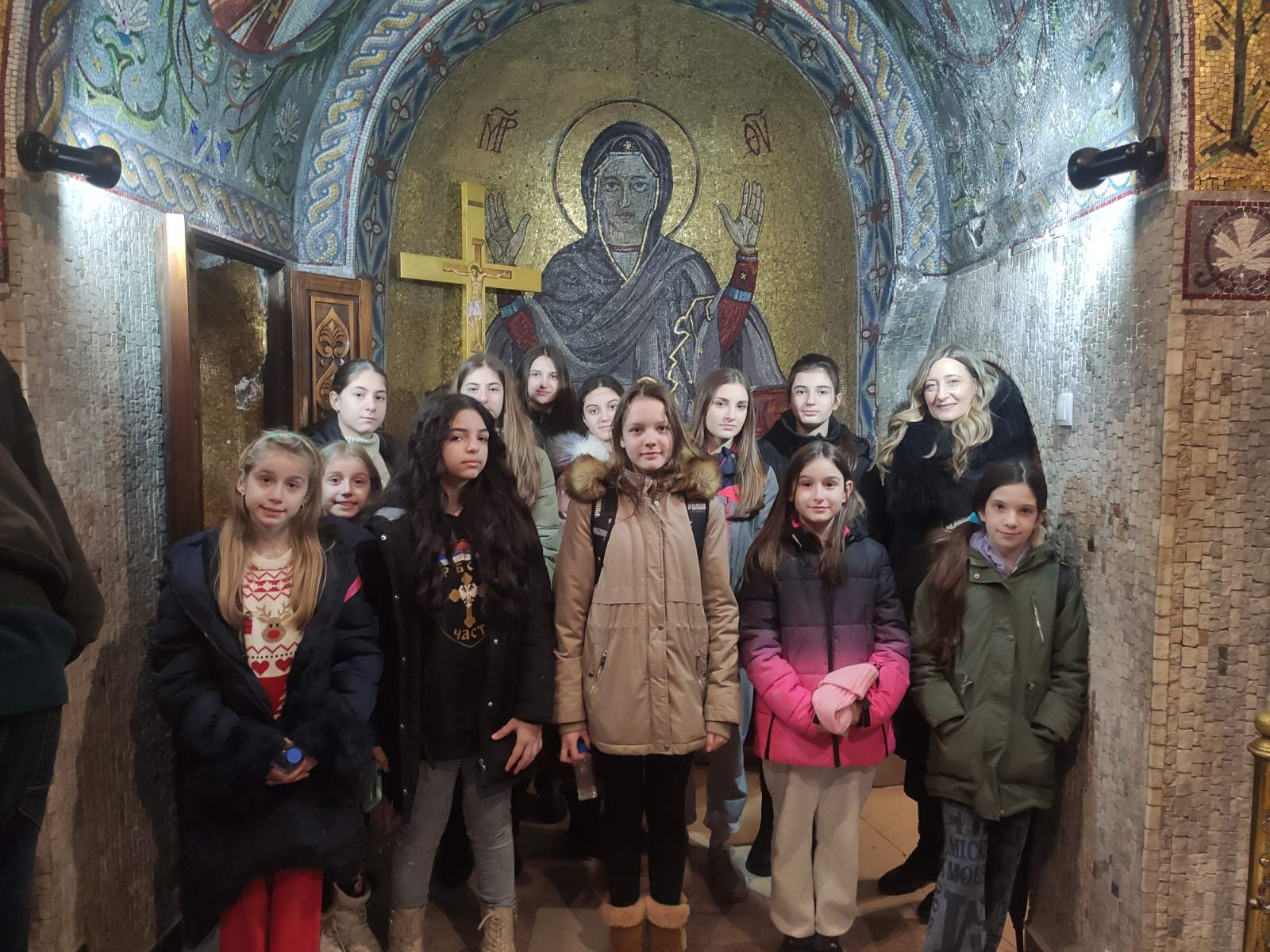 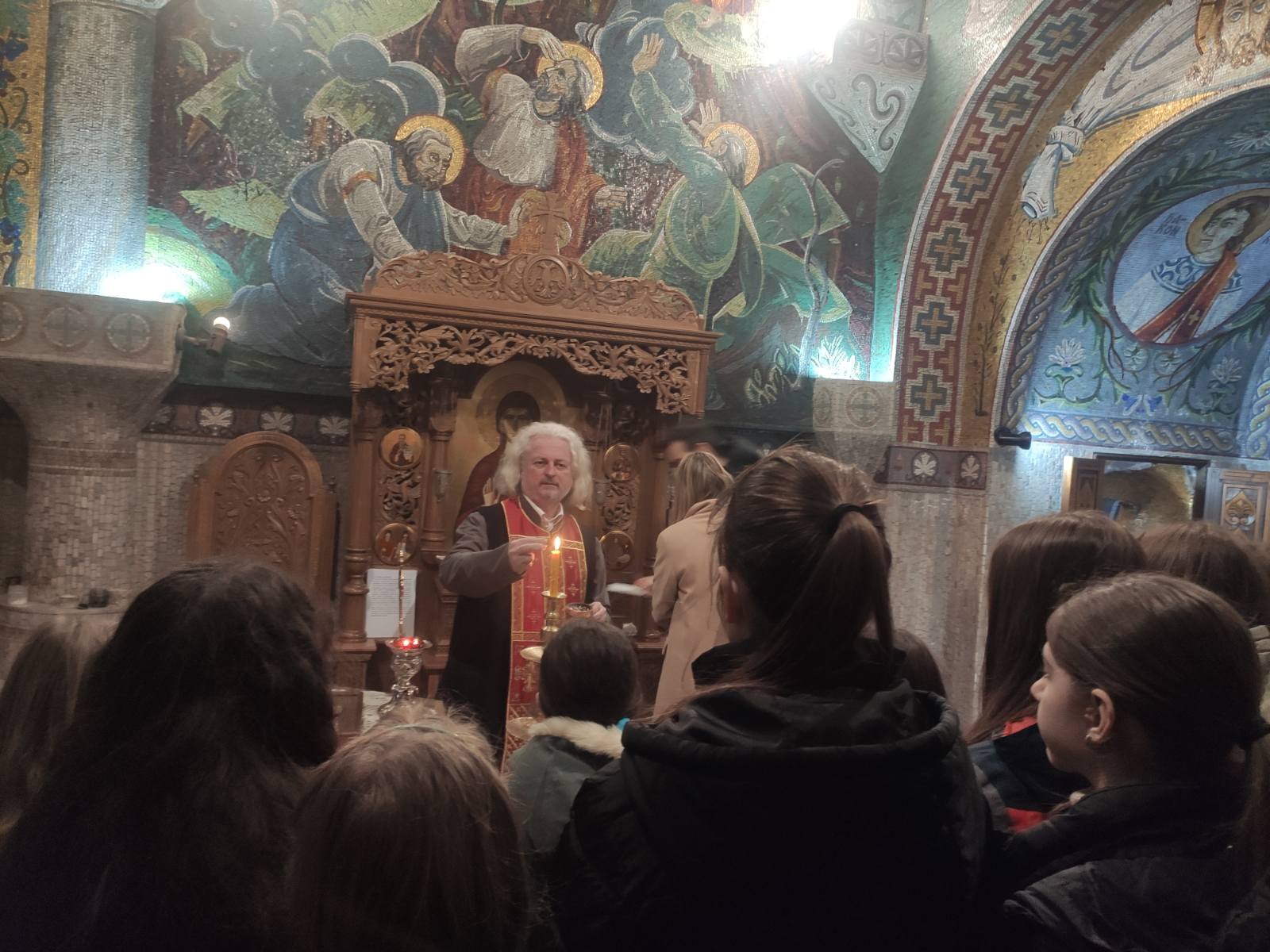 Изложба у галерији САНУ – о манастиру Грачаници
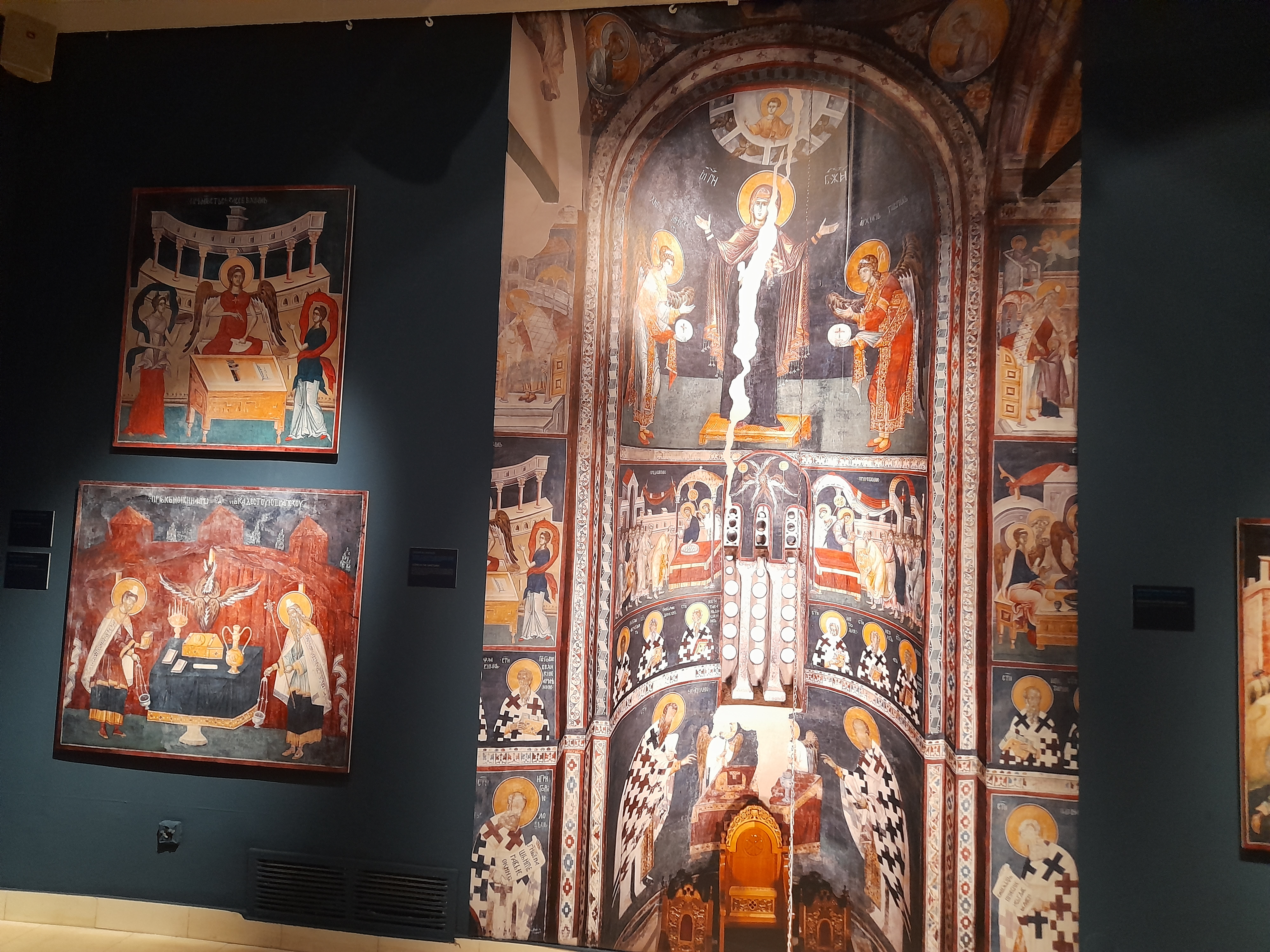 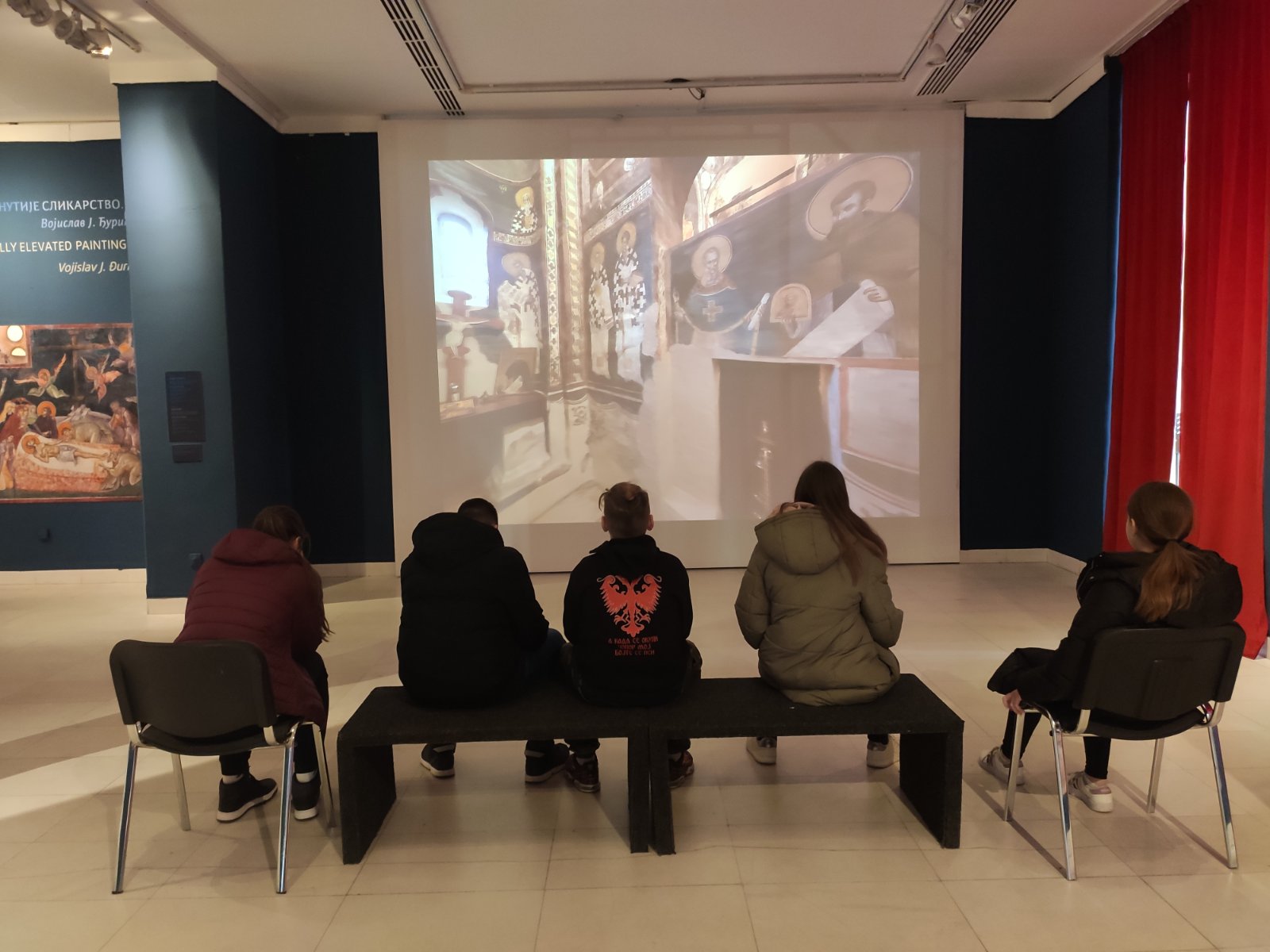 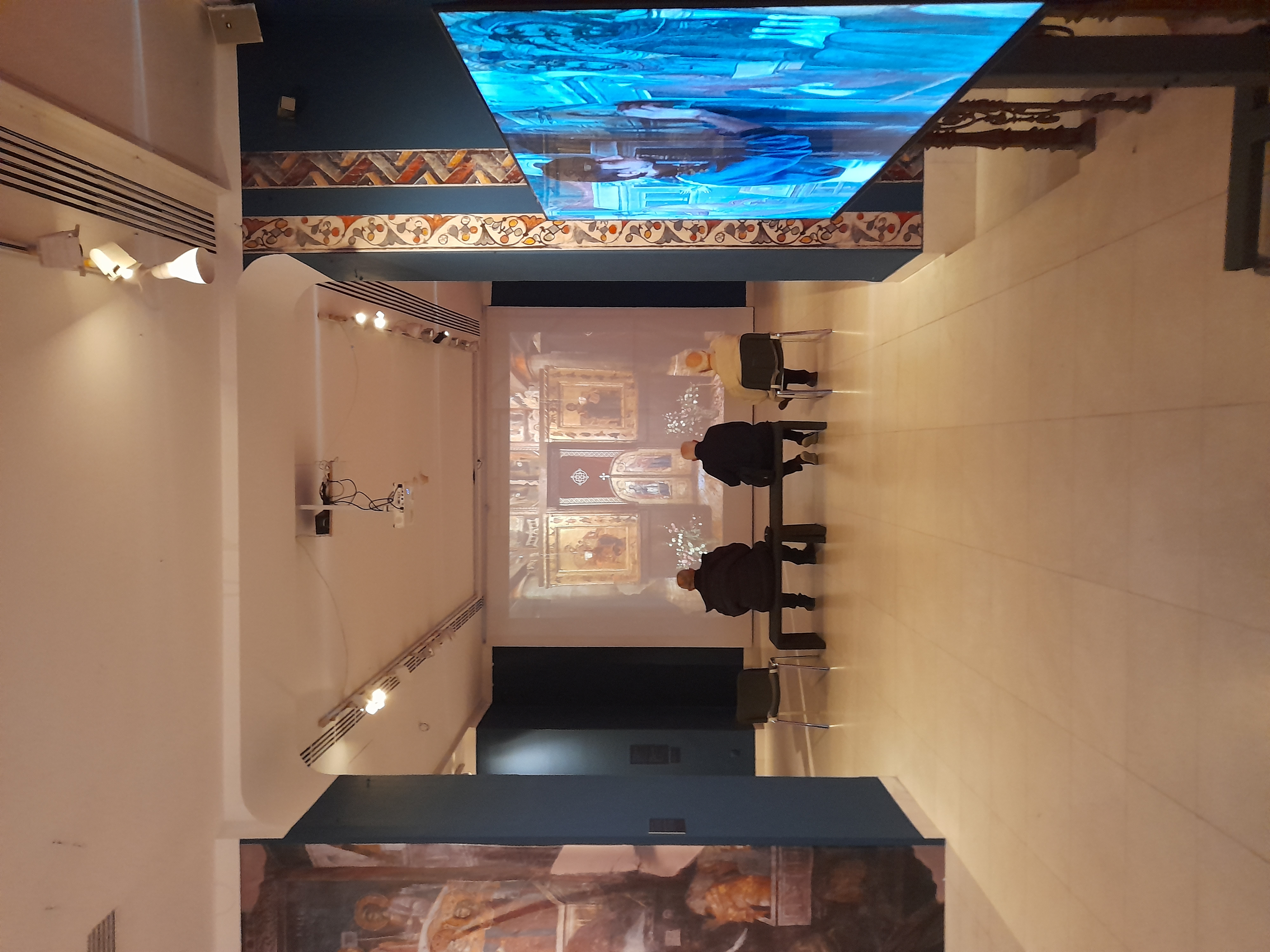 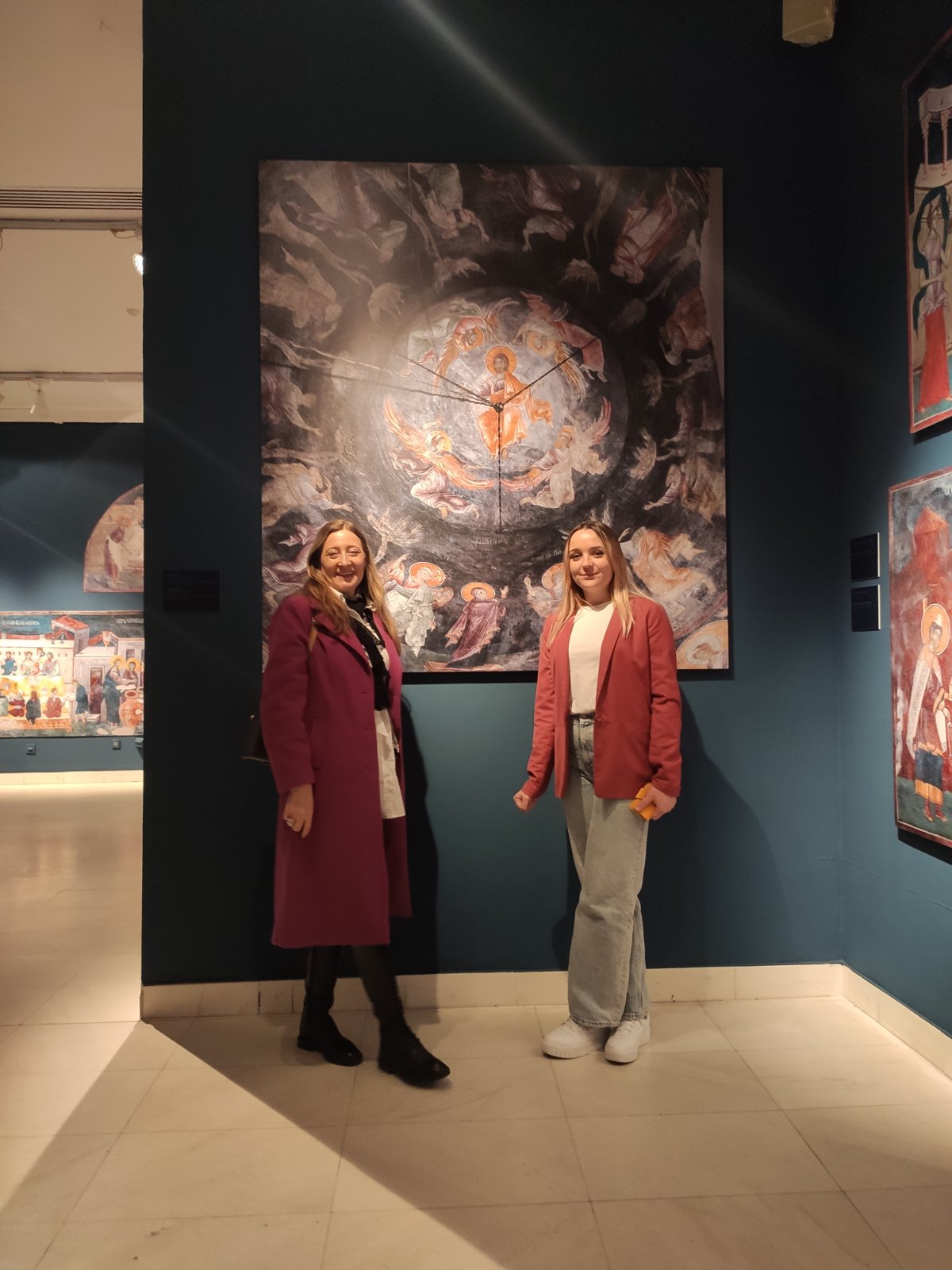 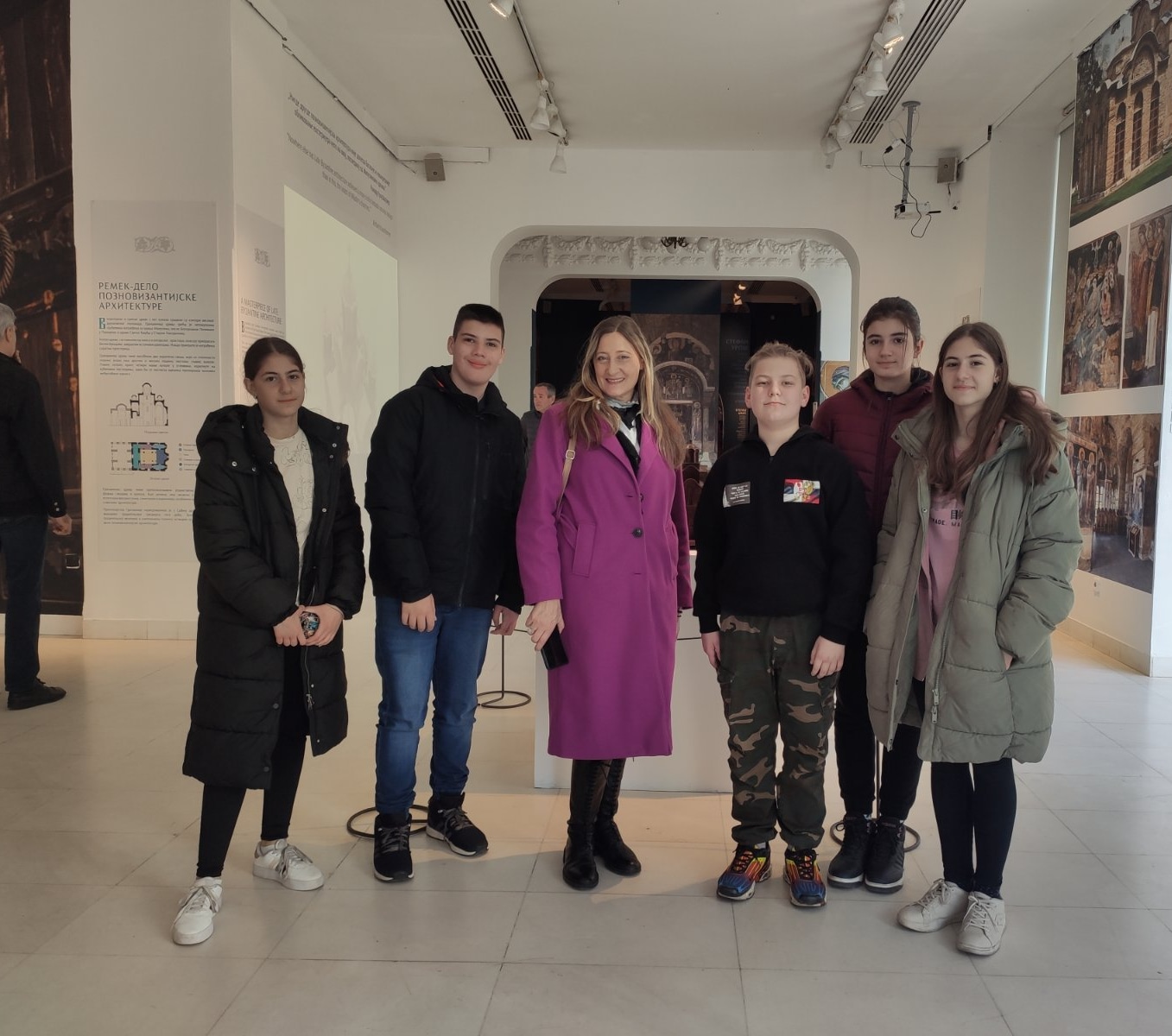 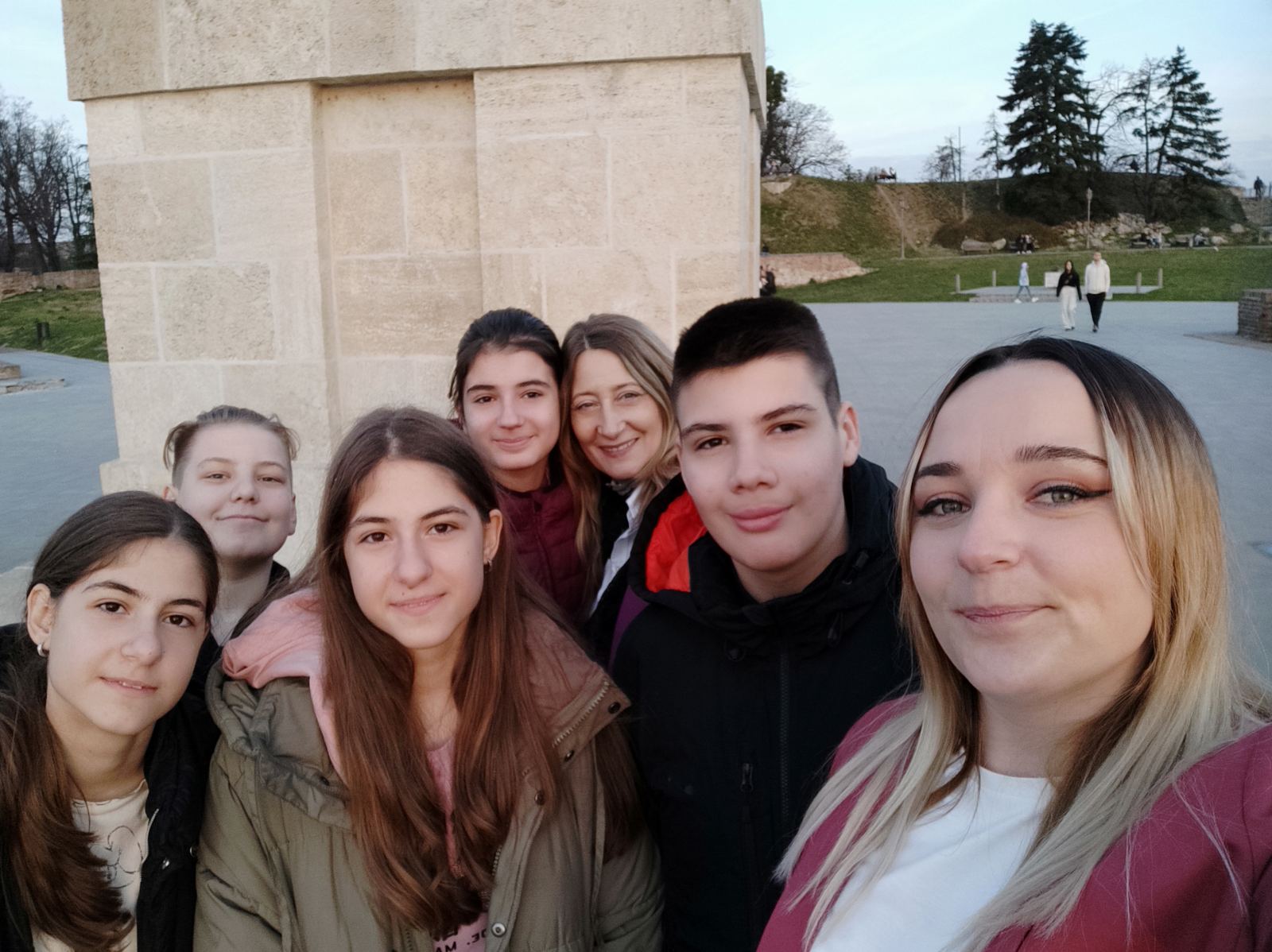 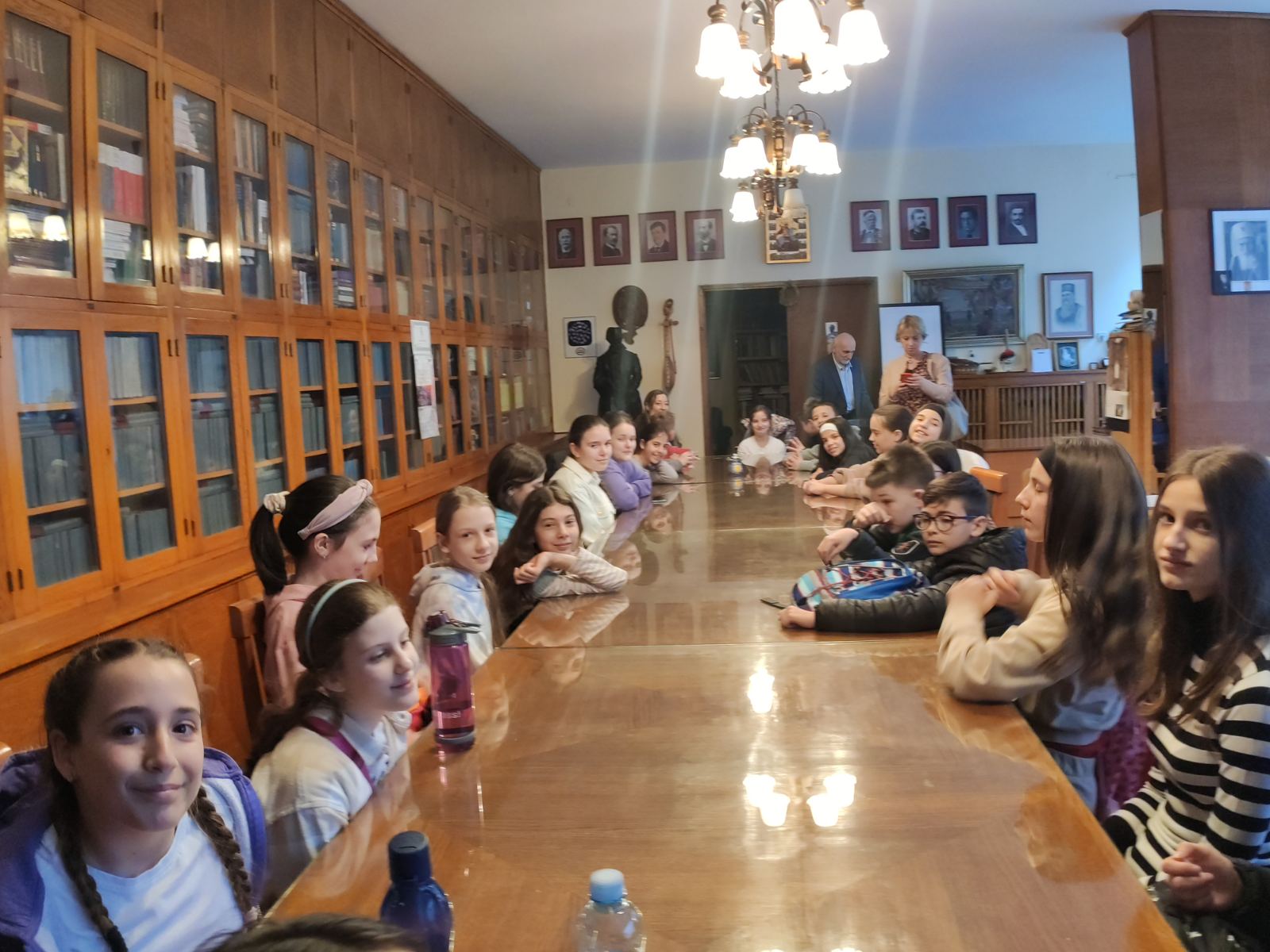 Посета Српској књижевној задрузи
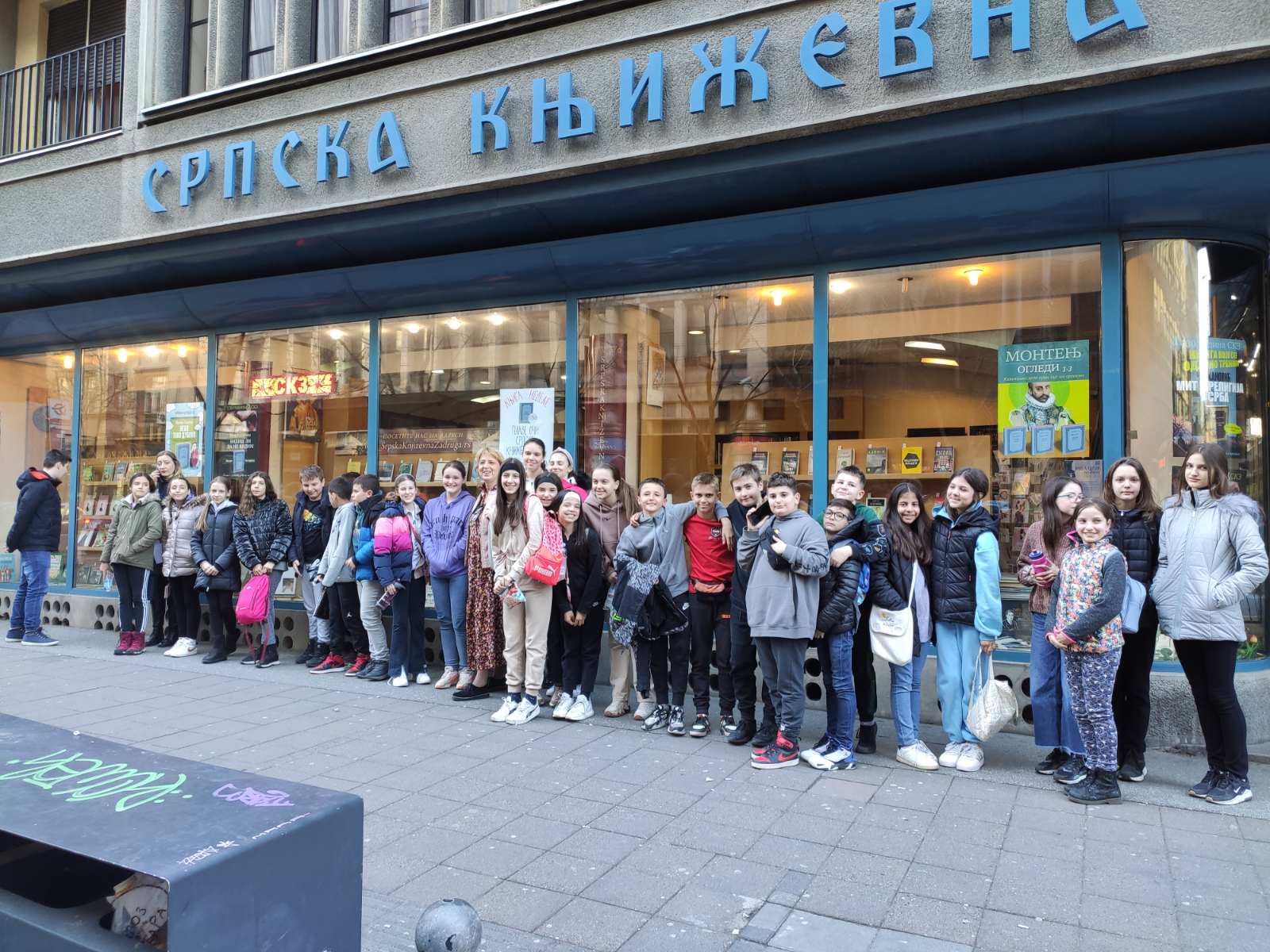 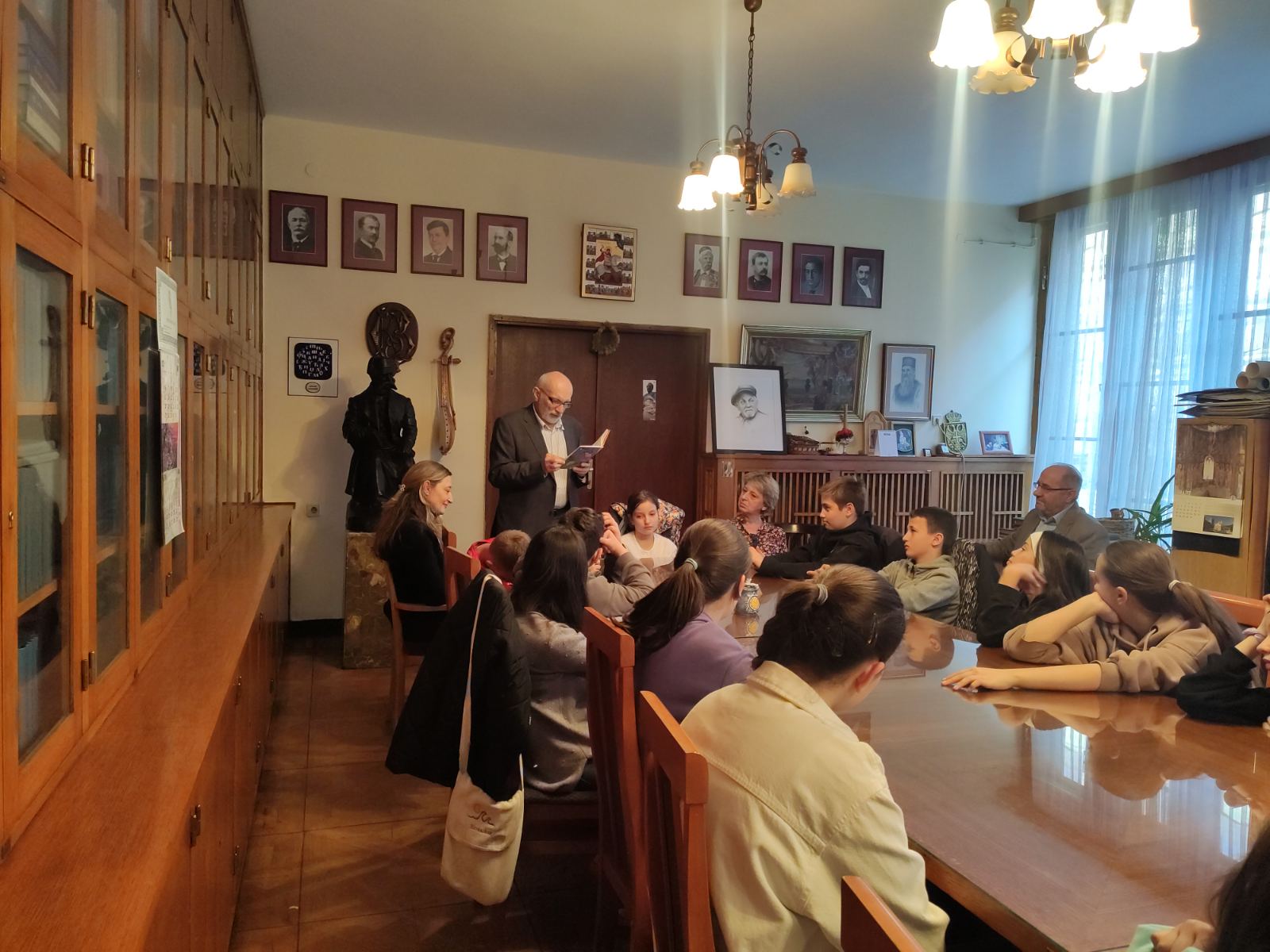 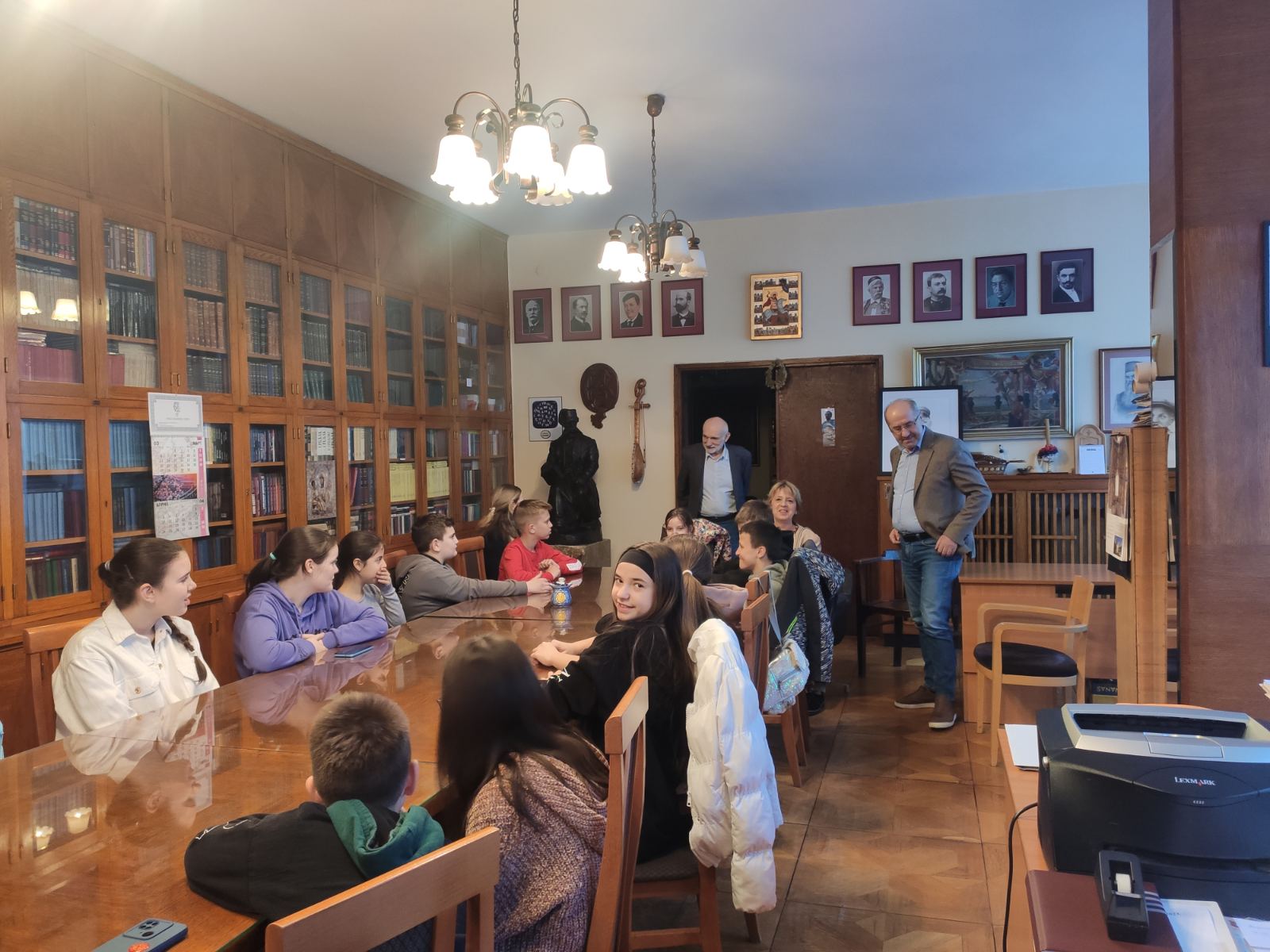 Посета Вазнесењској цркви
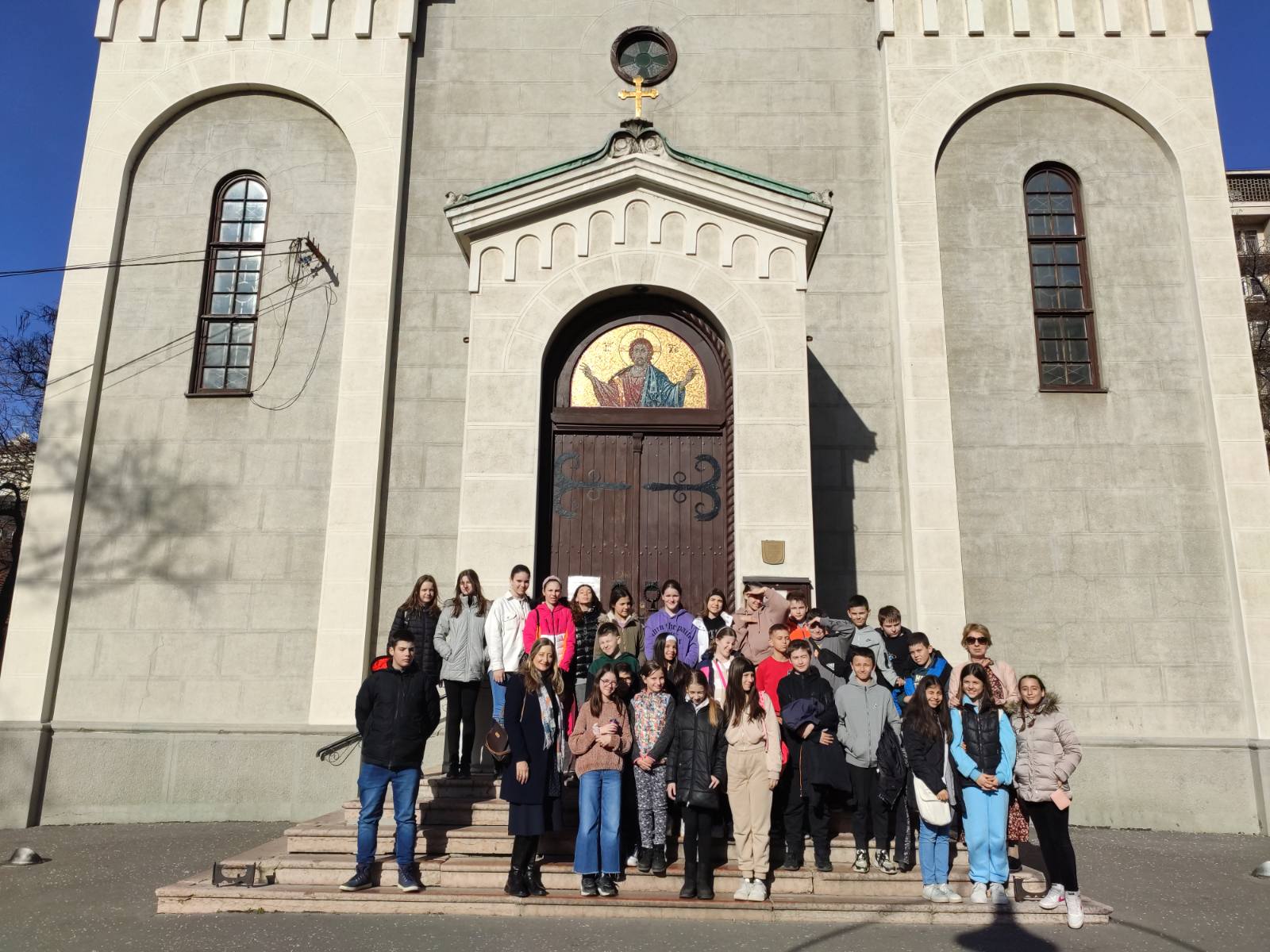 Посета Саборној цркви
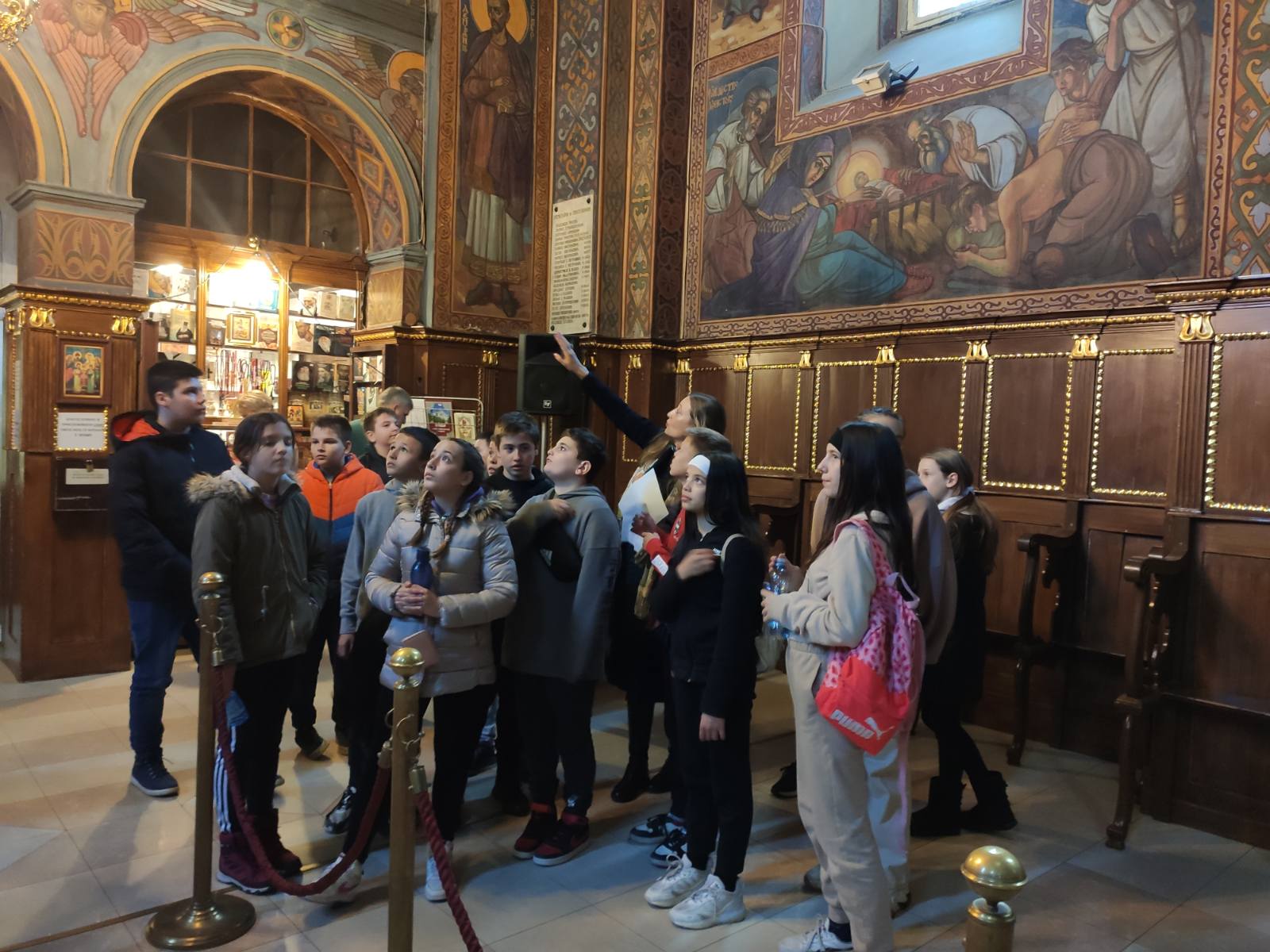 Посета Ботаничкој башти Јевремовац
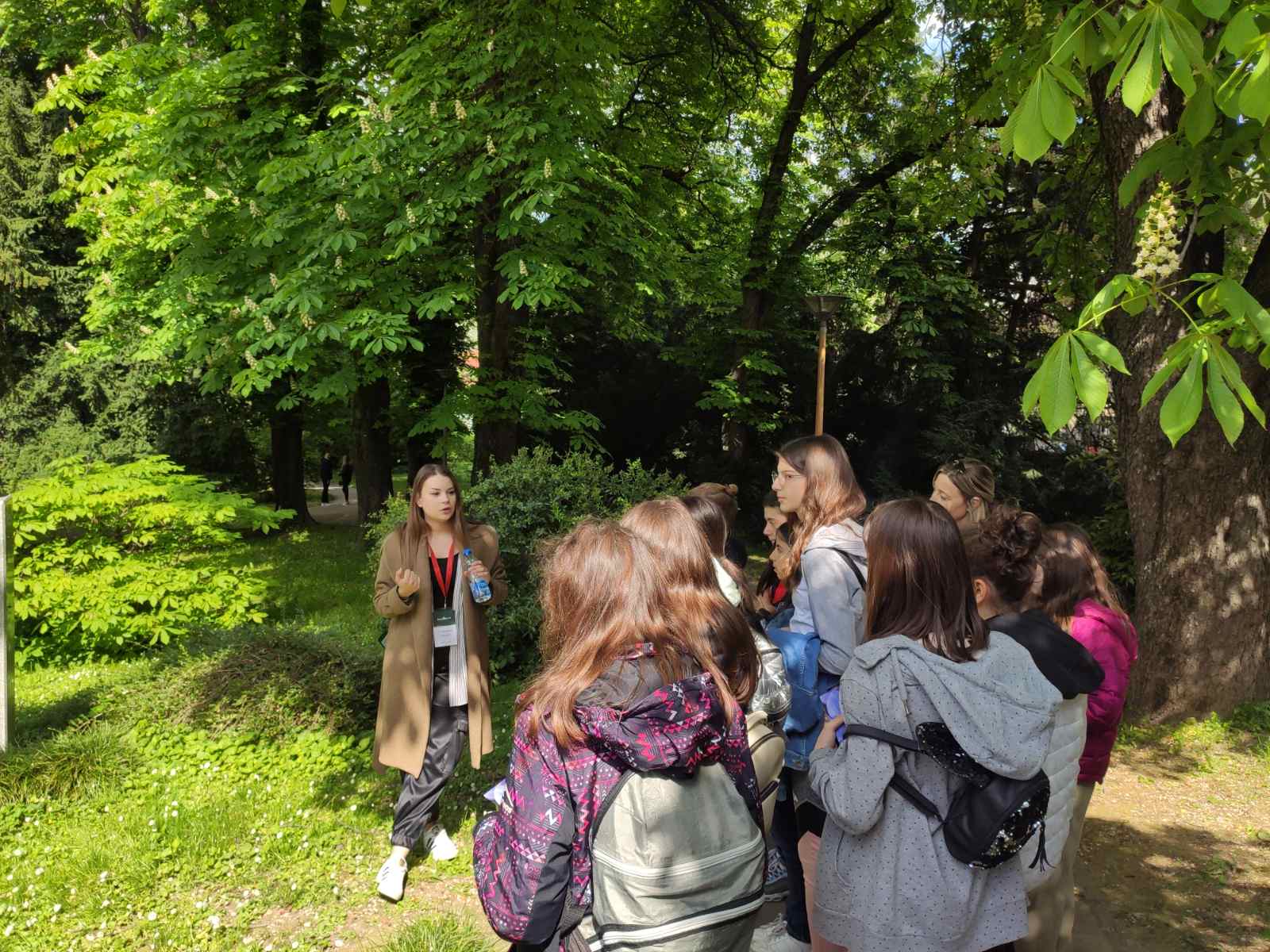 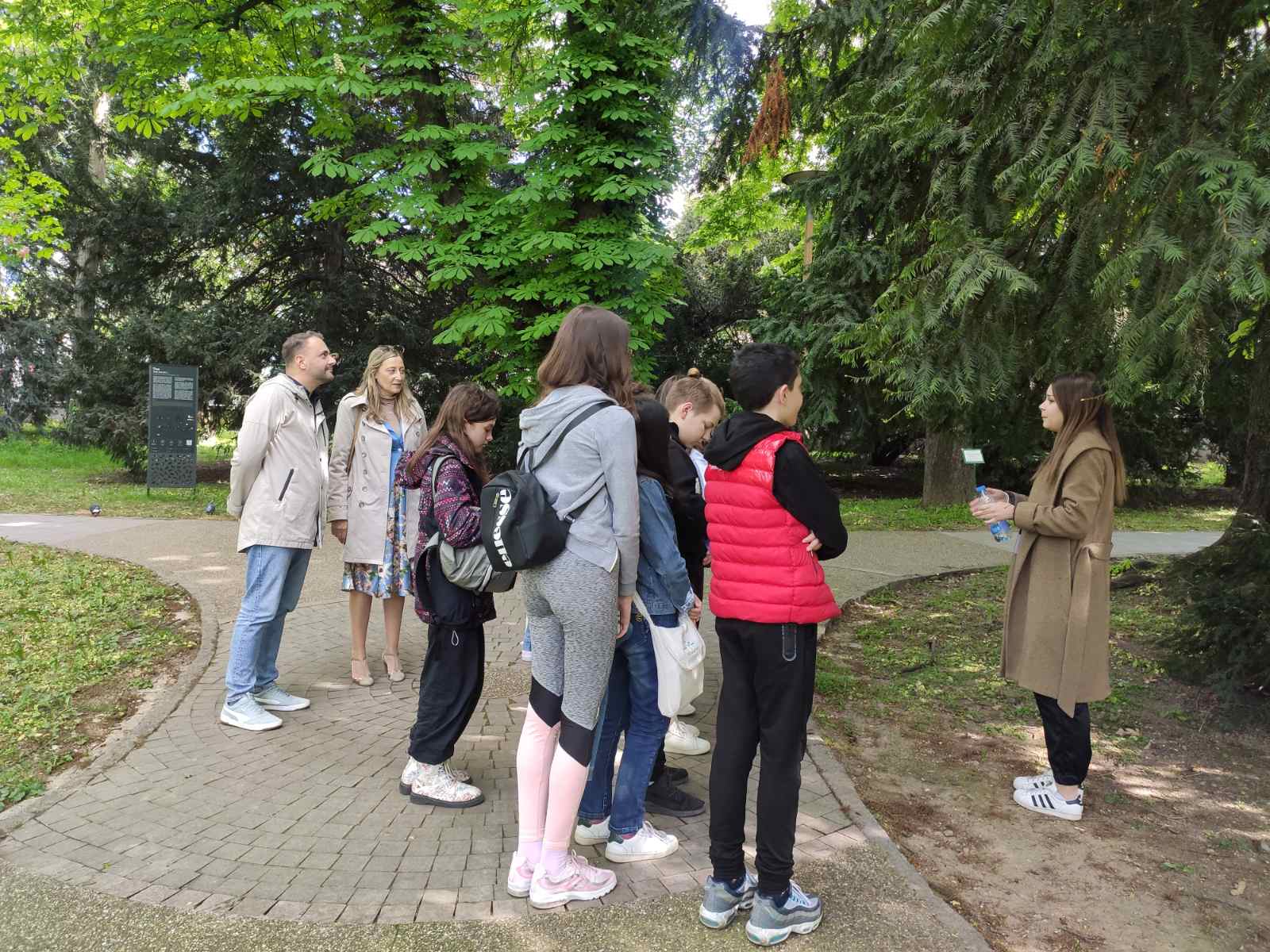 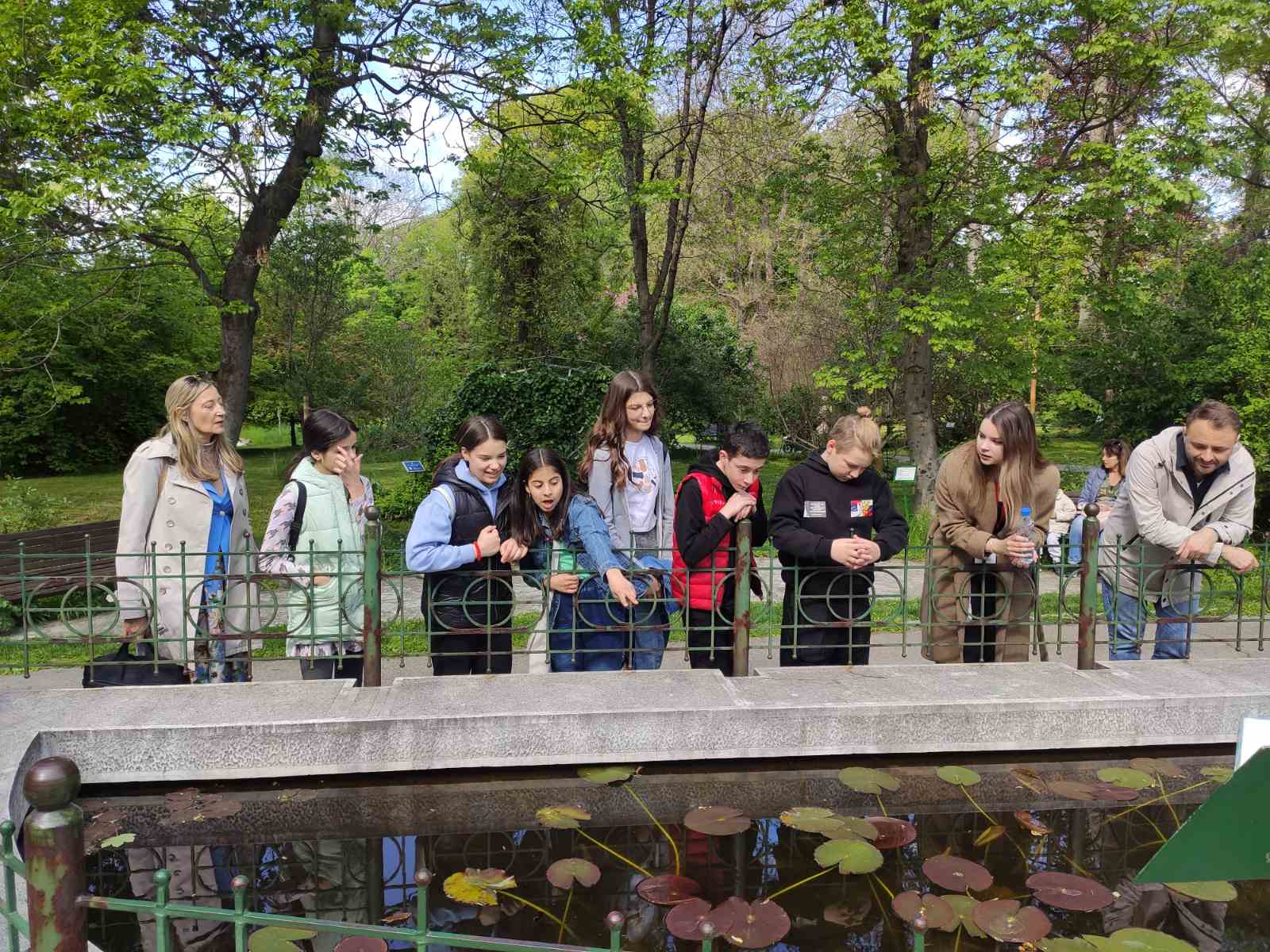 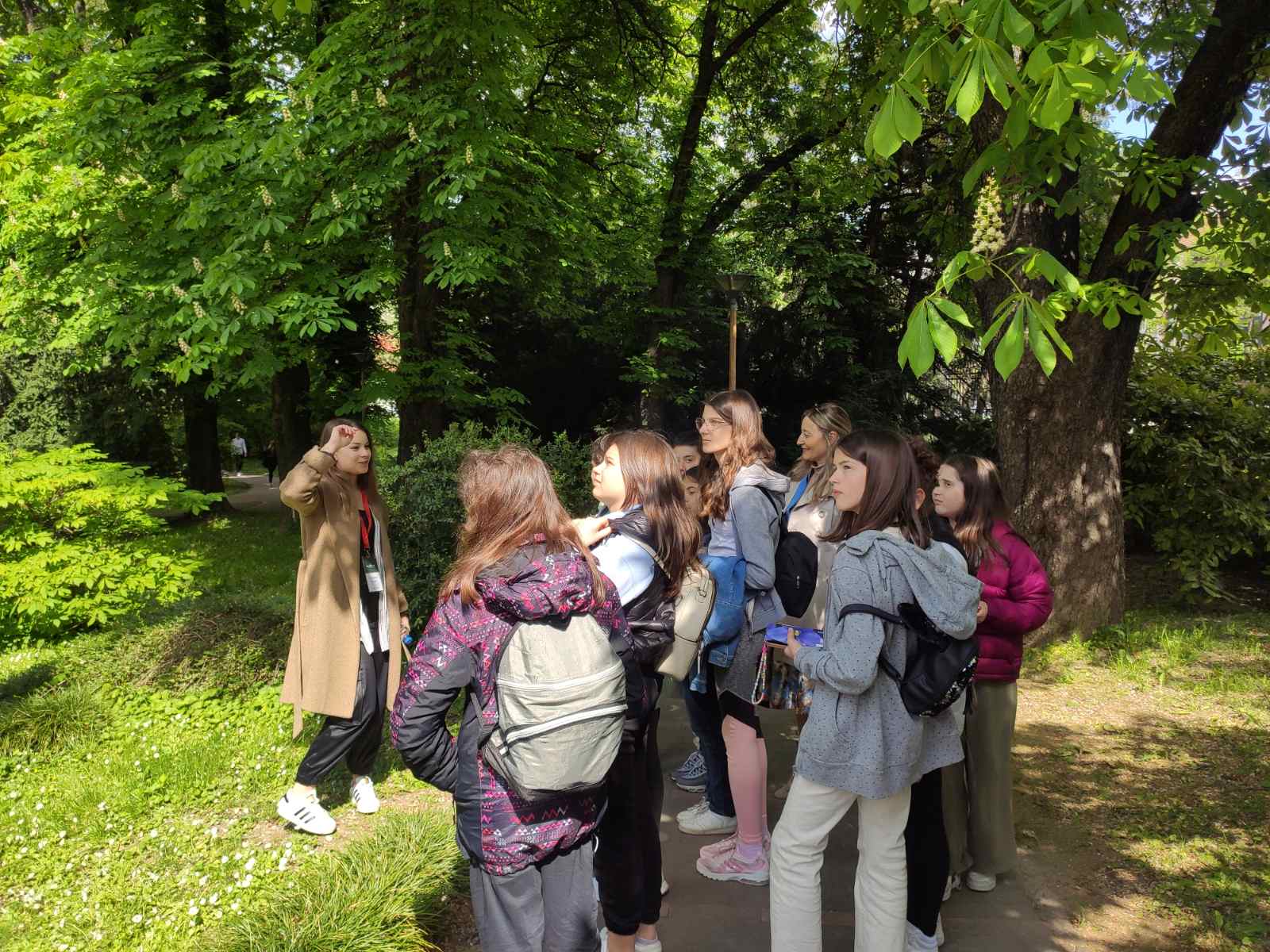 Посета Зоо врту
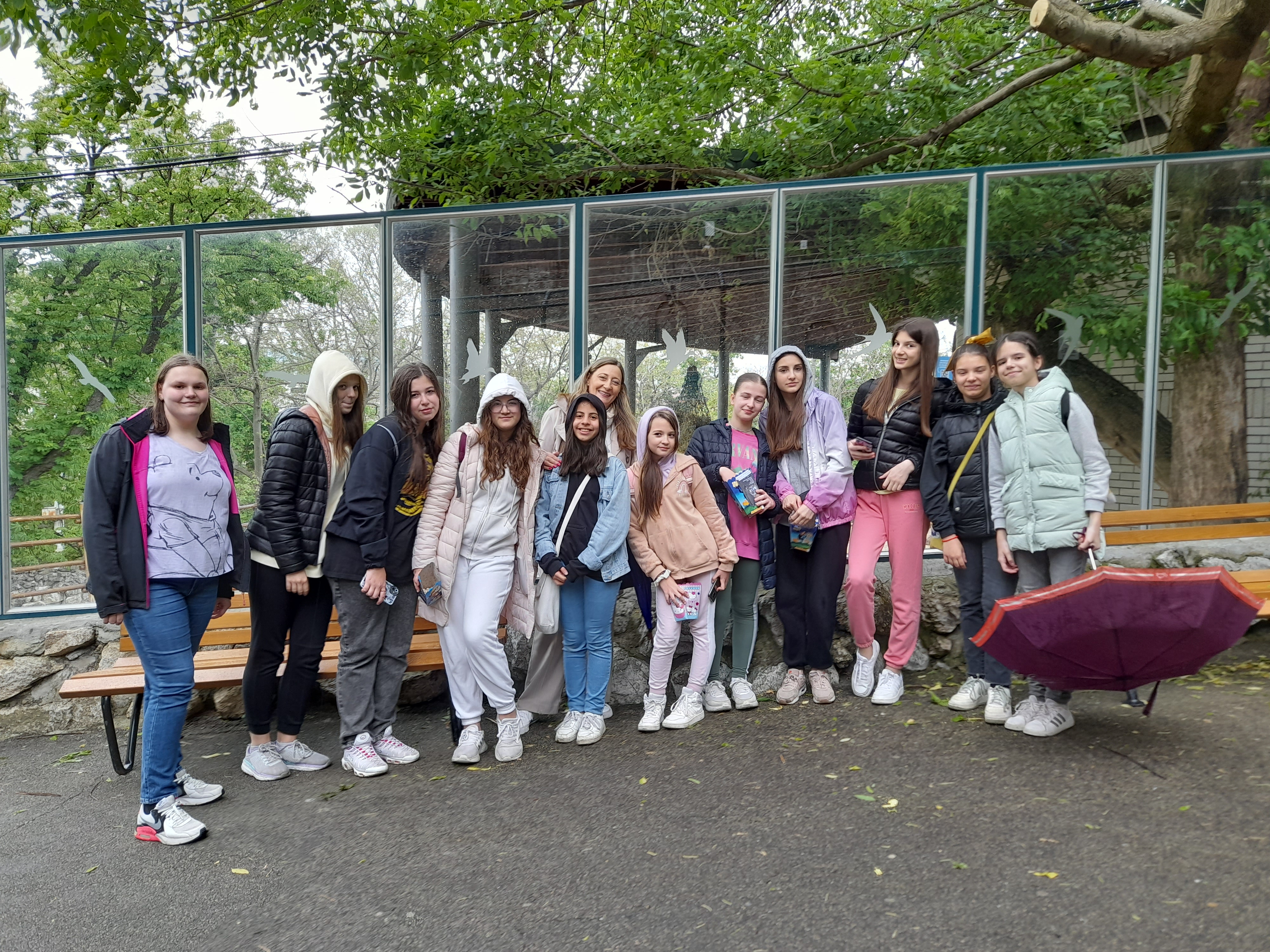 Посета биоскопу, филм „Мачке у музеју“
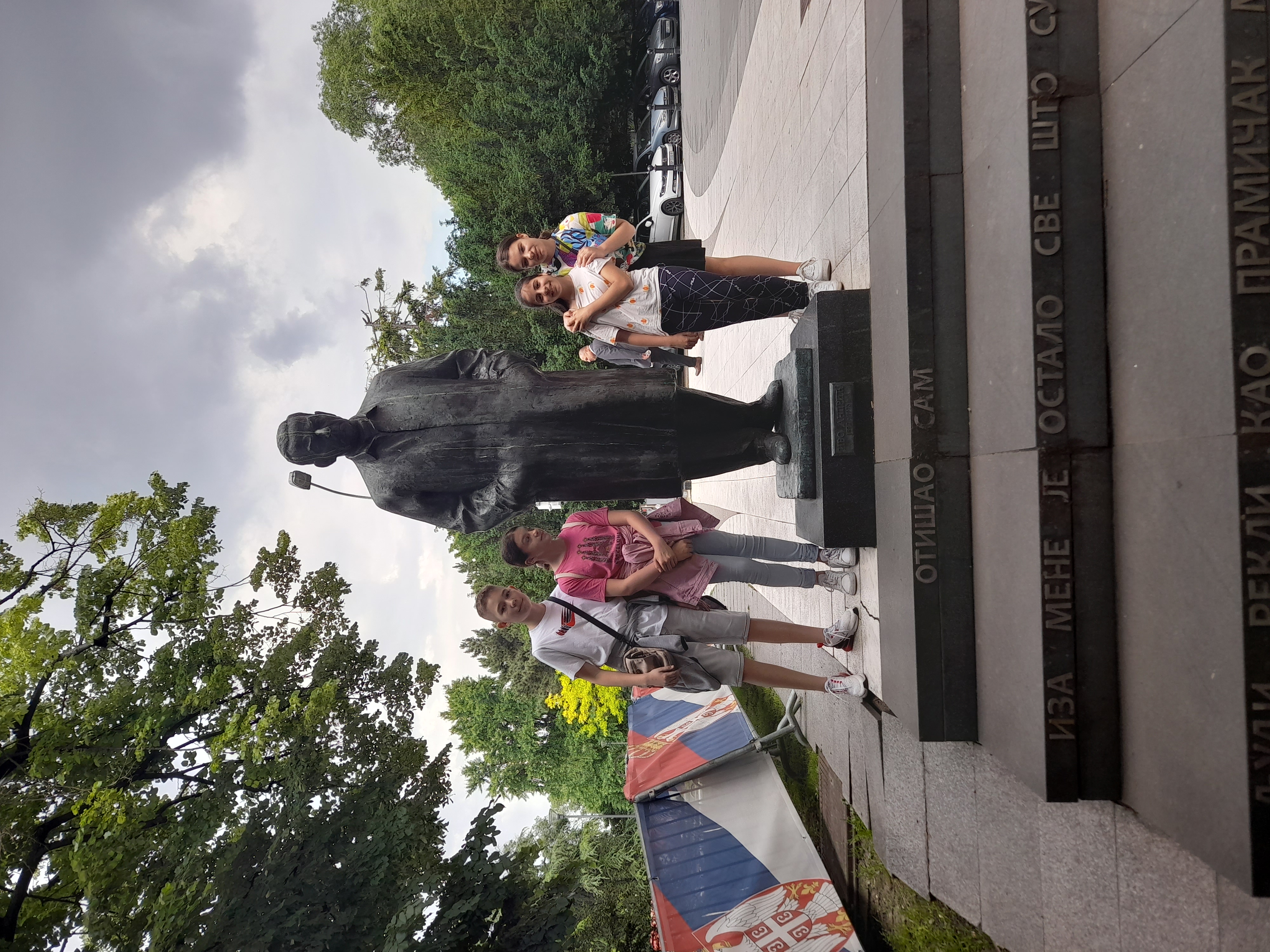 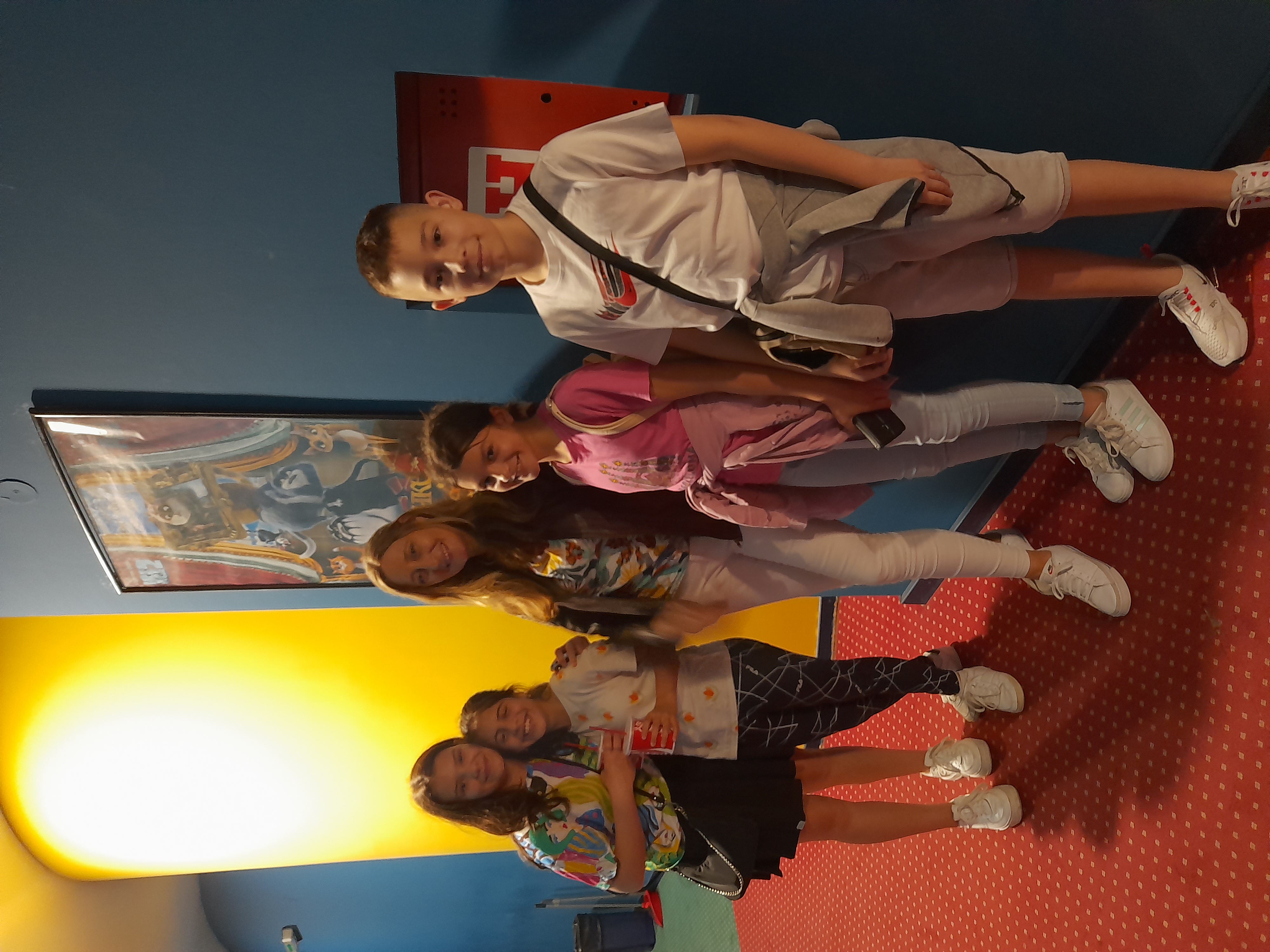 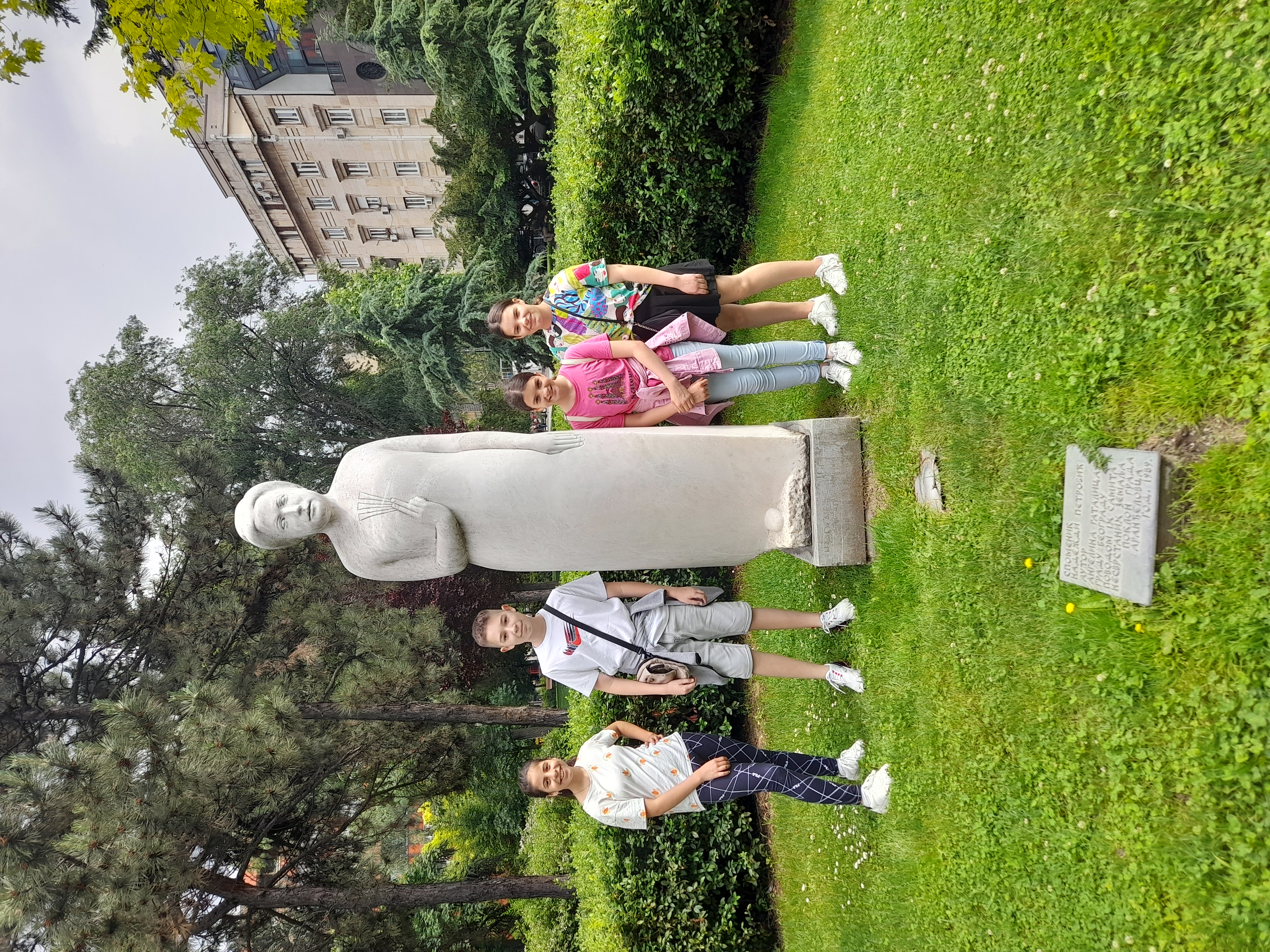 Посета биоскопу, филм „Спајдермен“
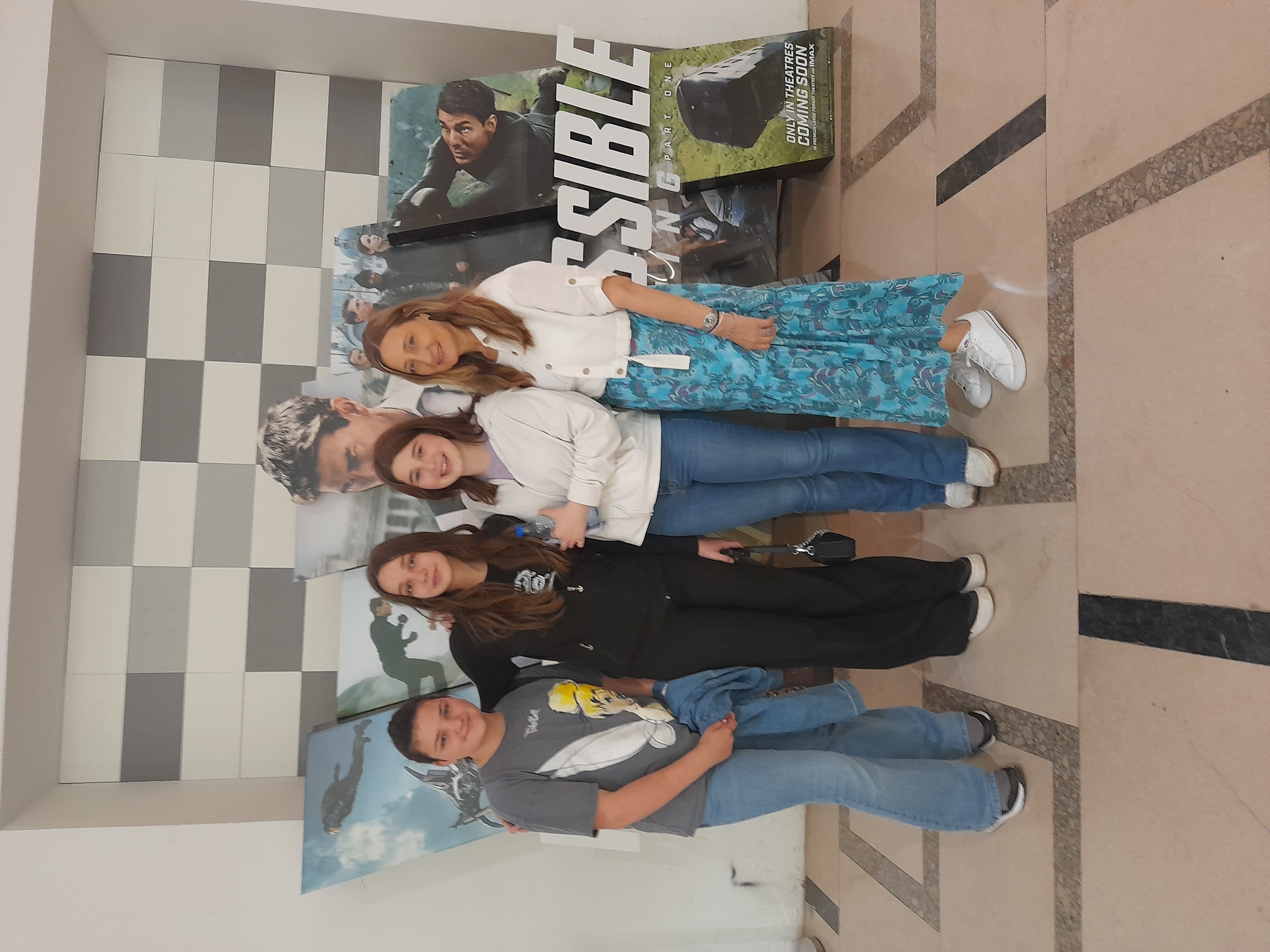